RAMIRI 2  Prague, 12-14 March 2012Legal and governance issues: ESRF and European XFEL as examples of single-site facilities
Karl WitteHamburg
Introduction to some scientificand technical basics of …
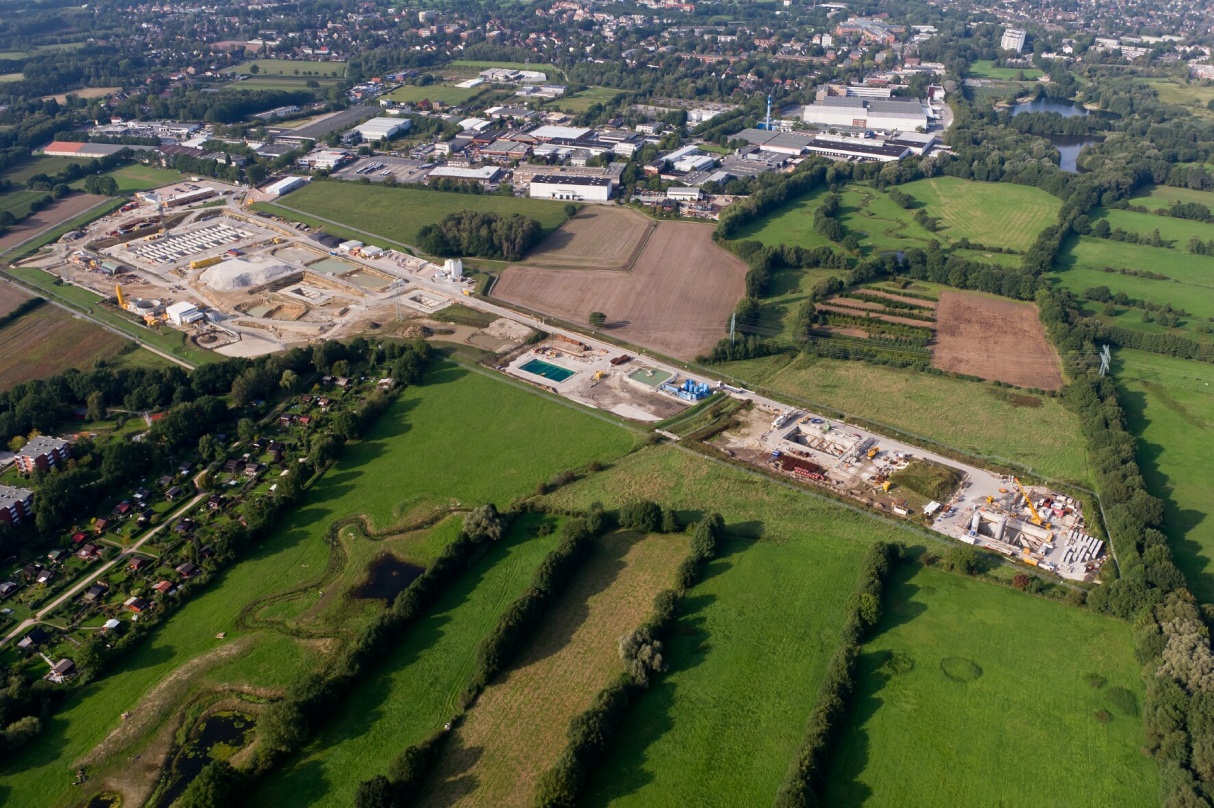 … ESRF
…European XFEL
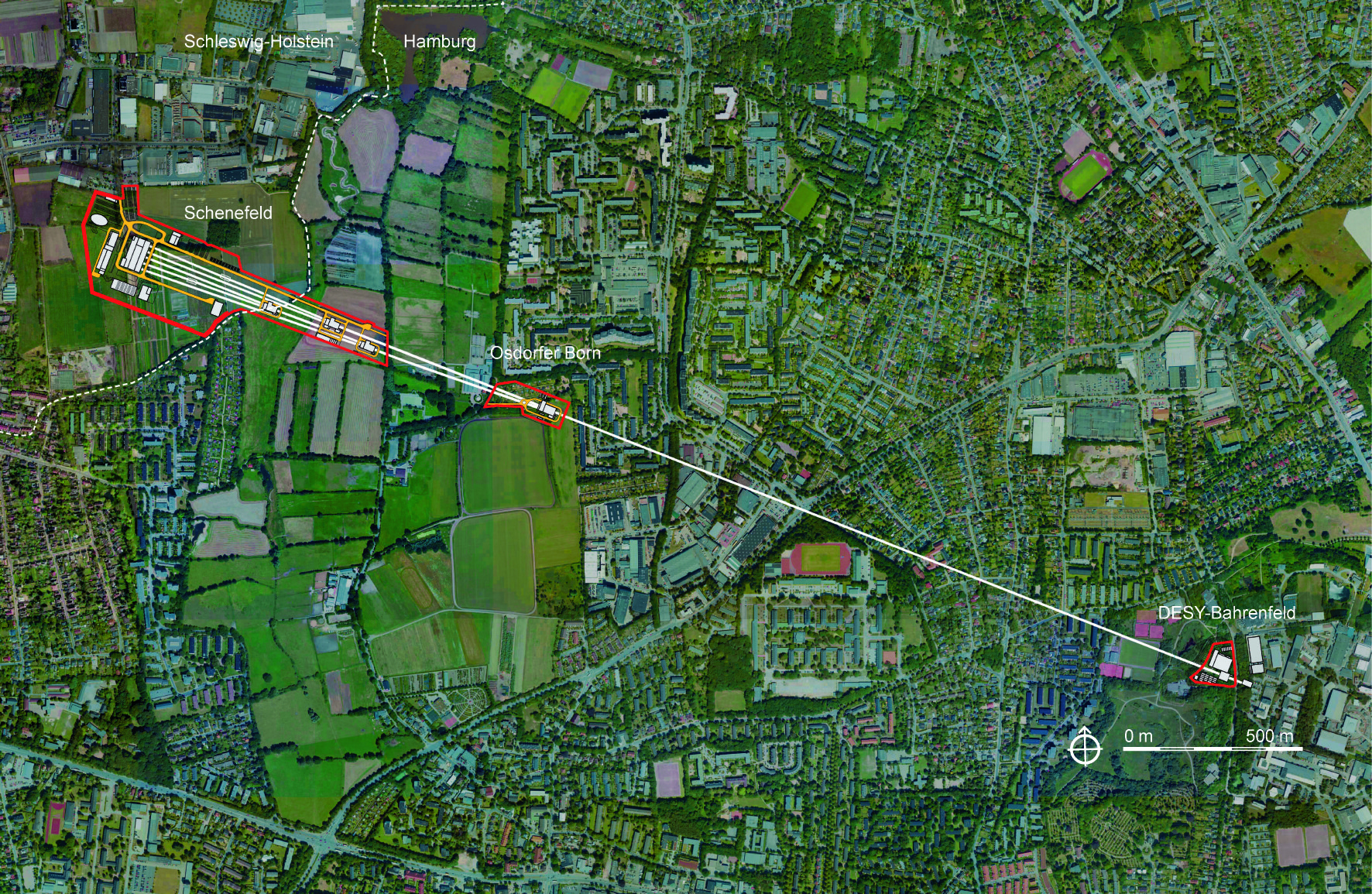 Karl Witte
RAMIRI2 Prague 12-14 March 2012
2
Legal Organisation of ESRF and XFEL  Mission …
… of the European XFEL:
to construct, operate and develop a linear accelerator based Free-Electron Laser and associated instruments (the “XFEL Facility”) 
to support the use of the Facility
to implement programmes of scientific research using the facility 
to carry out R&D work on the accelerator, the FEL process and experimental techniques
to ensure technology transfer, general public outreach and knowledge transfer
… of the ESRF:
to construct, operate and develop a synchrotron radiation source and associated instruments                 
to support the use of the Facility
to implement programmes of scientific research using SR 
to carry out R&D work in techniques using SR
Karl Witte
RAMIRI2 Prague 12-14 March 2012
3
Legal Organisation of ESRF and XFEL  Preparatory phase covered by Memorandum of Understanding
for the ESRF:
Only five countries participate: FR,  DE, IT, UK, ES (all of them become contracting parties)               
Duration of MoU phase was limited from the outset (two years)
Fixed budget for MoU phase (contributions later on taken into account as part of construction costs)
Objective: Decision on start of construction, otherwise abandonment of the project
for the European XFEL:
Successively 14 countries join: DE, FR, IT, UK, ES, RU, PL, SE, DK, CH, SK, HY, CN, GR (of which CN and UK eventually did not sign the Convention)
Duration of MoU phase without limit
No fixed MoU budget, funds essentially advanced by DE, major part taken into account as part of construction cost
Karl Witte
RAMIRI2 Prague 12-14 March 2012
4
Legal Organisation of ESRF and XFELAfter expiry of MoU on ESRF:
Start of construction of ESRF in January 1988, based on “Protocol” of three pages, including signatures, signed on 22 December 1987
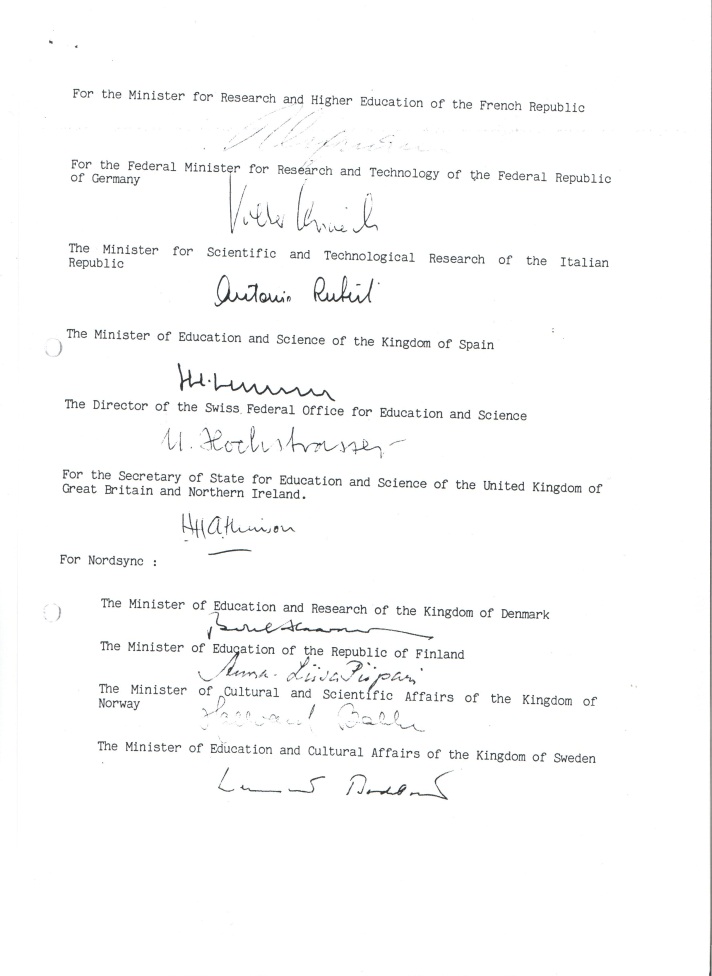 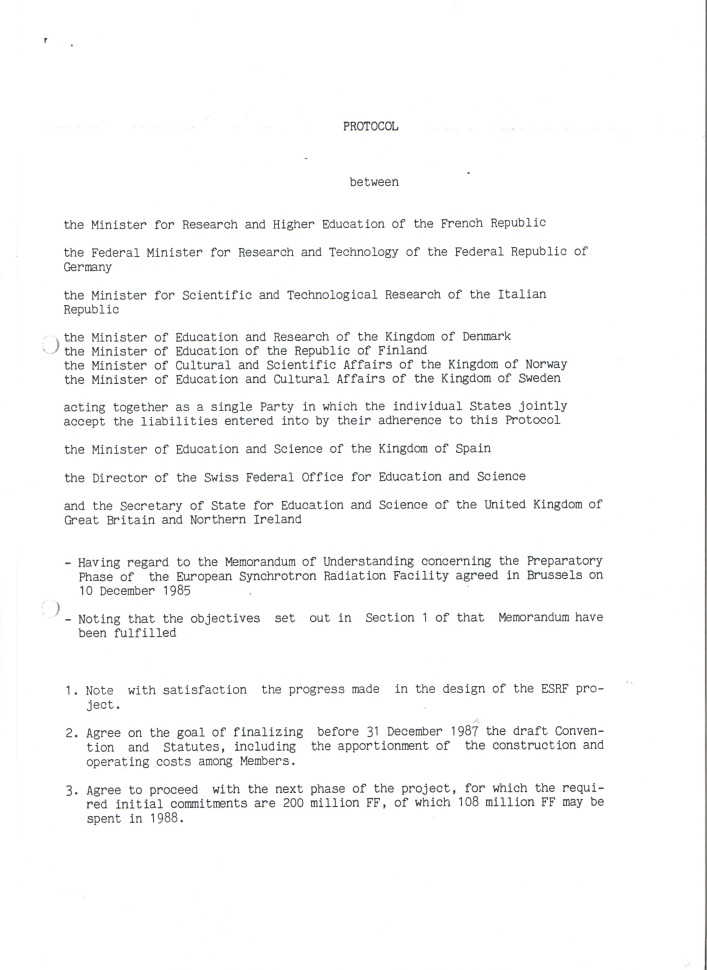 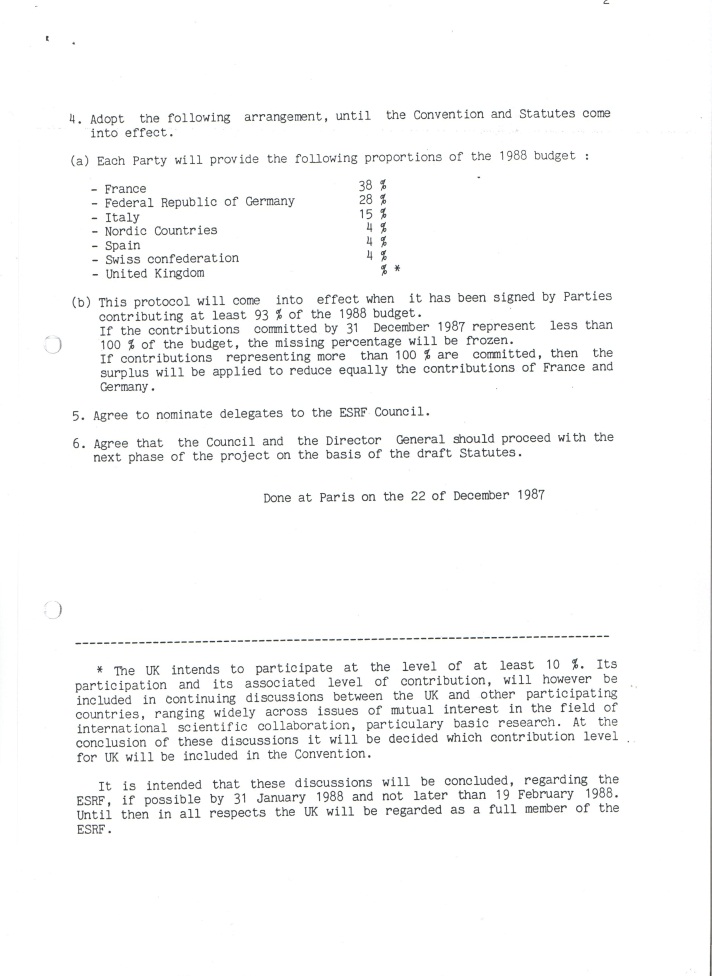 Karl Witte
RAMIRI2 Prague 12-14 March 2012
5
Comparison of legal difficulties/advantages of ESRF and European XFEL
Legal Organisation of ESRF and XFEL  here: ESRF, first level
Twelve Governments (Contracting Parties)
Convention:
“… decided to promote
the construction and operation of a European synchrotron radiation facility
housing a high performance source of X-rays for the use of their scientific communities.”
signed Convention on 16 Dec 1988
6
Comparison of legal difficulties/advantages of ESRF and European XFEL
Legal Organisation of ESRF and XFEL  here: ESRF, first level
Convention signed by 12 Governments (Contracting Parties)
“The construction and operation of the European synchrotron radiation facility
shall be entrusted to a Société Civile … which shall be subject to French law.
The members of the Company shall be … designated … by each Contracting Party.”
7
Comparison of legal difficulties/advantages of ESRF and European XFEL
Legal Organisation of ESRF and XFEL  here: ESRF, second level
Contracting Parties designate Members  (threshold: 4%)
ESRF
8
Comparison of legal difficulties/advantages of ESRF and European XFEL
Legal Organisation of ESRF and XFEL  here: ESRF, second level
Contracting Parties designate Members  (threshold: 4%)
Spain
CH
NORDSYNC
BENESYNC
France
UK
Germany
Italy
Shares = contributions to operating costs = voting rights
9
Karl Witte
RAMIRI2 Prague 12-14 March 2012
Comparison of legal difficulties/advantages of ESRF and European XFEL
Legal Organisation of ESRF and XFEL
Why société civile?
Legal identity under national law in orderto avoid high cost of intergovernmental institute
Wide scope for legal embodiment
Location besides ILL (= société civile) similar rules for personnel
A very similar approach had been intended for the European XFEL Facility.
10
11
Comparison of legal difficulties/advantages of ESRF and European XFEL
Legal Organisation of ESRF and XFEL  here: European XFEL, first level (planned)
Fourteen Governments (= Contracting Parties)
Convention:
“… decide to promote
the construction and operation of a European X-ray Free-Electron Laser Facility
housing a superconducting linear accelerator, radiation beamlines and experimental facilities for the use of the scientific communities.”
Greece
RAMIRI2 Prague 12-14 March 2012
12
Comparison of legal difficulties/advantages of ESRF and European XFEL
Legal Organisation of ESRF and XFEL  here: European XFEL, first level (planned)
Fourteen Governments (= Contracting Parties)
Convention:
“The construction and operation of the European X-ray Free-Electron Laser Facility
shall be entrusted to a Limited Liability Company … which shall be subject to German law.
The Shareholders of the Company shall be … designated … by the Contracting Parties.”
Greece
RAMIRI2 Prague 12-14 March 2012
Comparison of legal difficulties/advantages of ESRF and European XFEL
Legal Organisation of ESRF and XFEL  here: European XFEL, second level (planned)
Thirteen Governments designate Shareholders
STFC
DESY
VR
CNRS
CEA
DASTI
Republic of Italy
RUSNANO
IPJ
Kingdom of Spain
NKTH
Swiss Confederation
European
XFEL
IHEP
Slovak Republic
Greece
13
RAMIRI2 Prague 12-14 March 2012
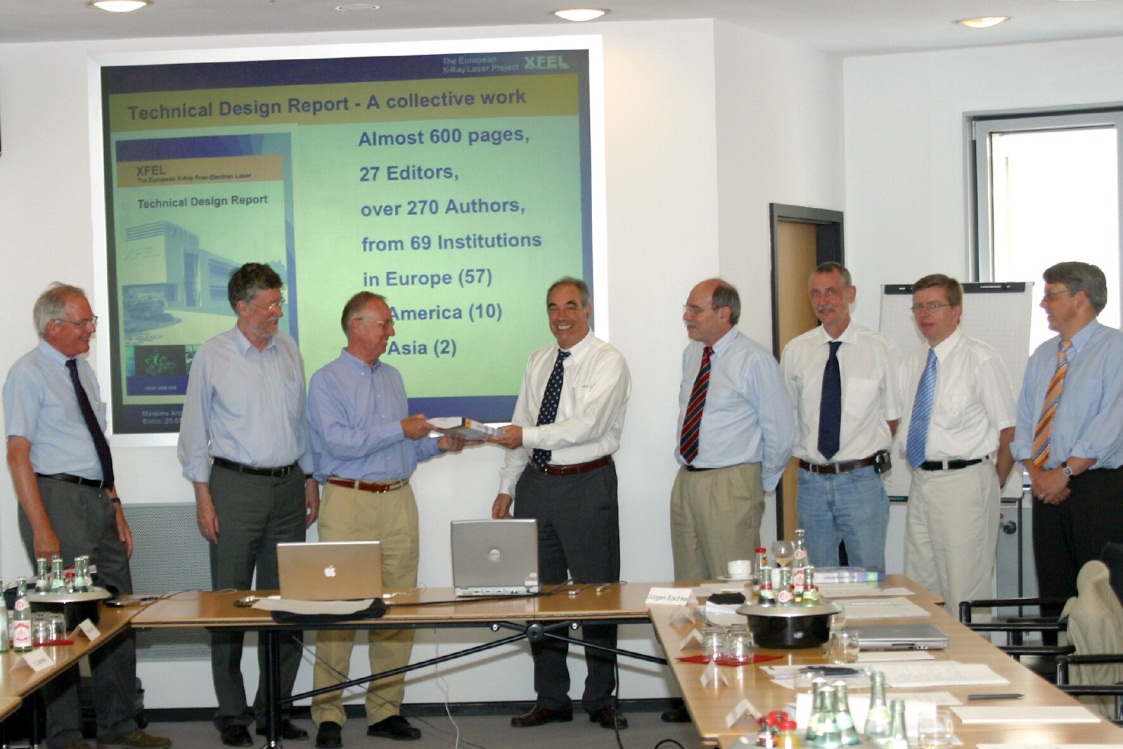 Berlin, June 30, 2006: TDR completed, legal texts “quasi final”
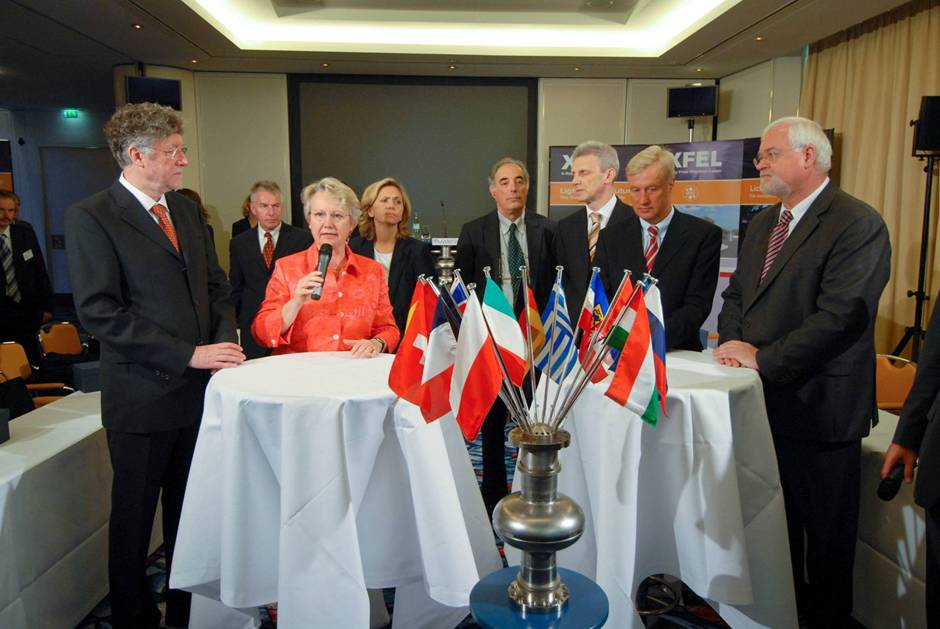 Hamburg, Jun 05, 2007: Launch event
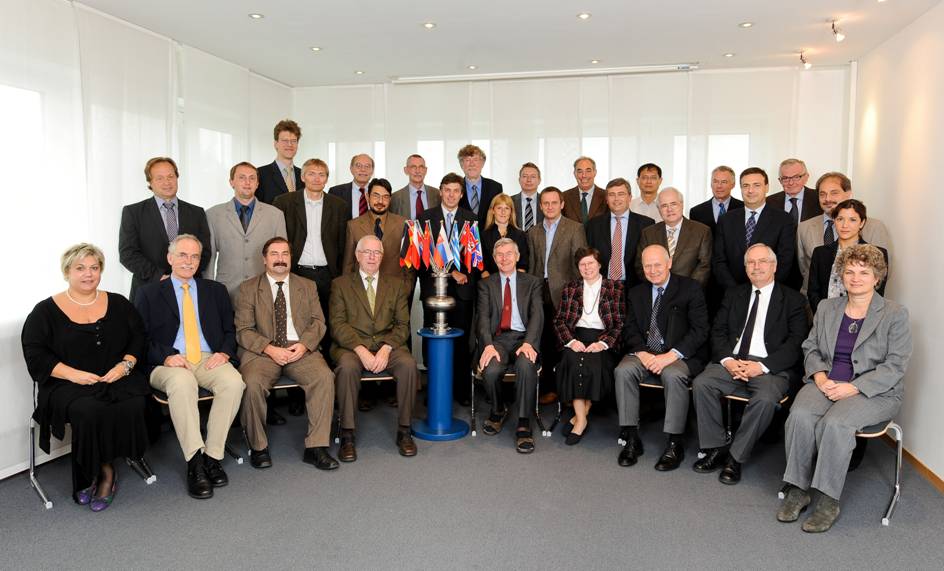 Hamburg, Sep 22, 2008: Founding documents completed
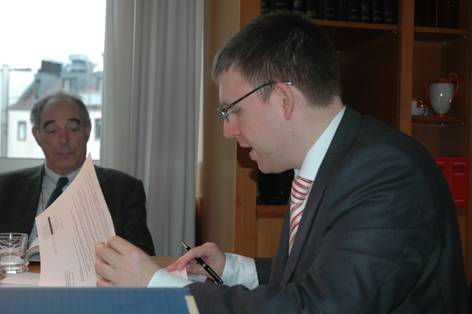 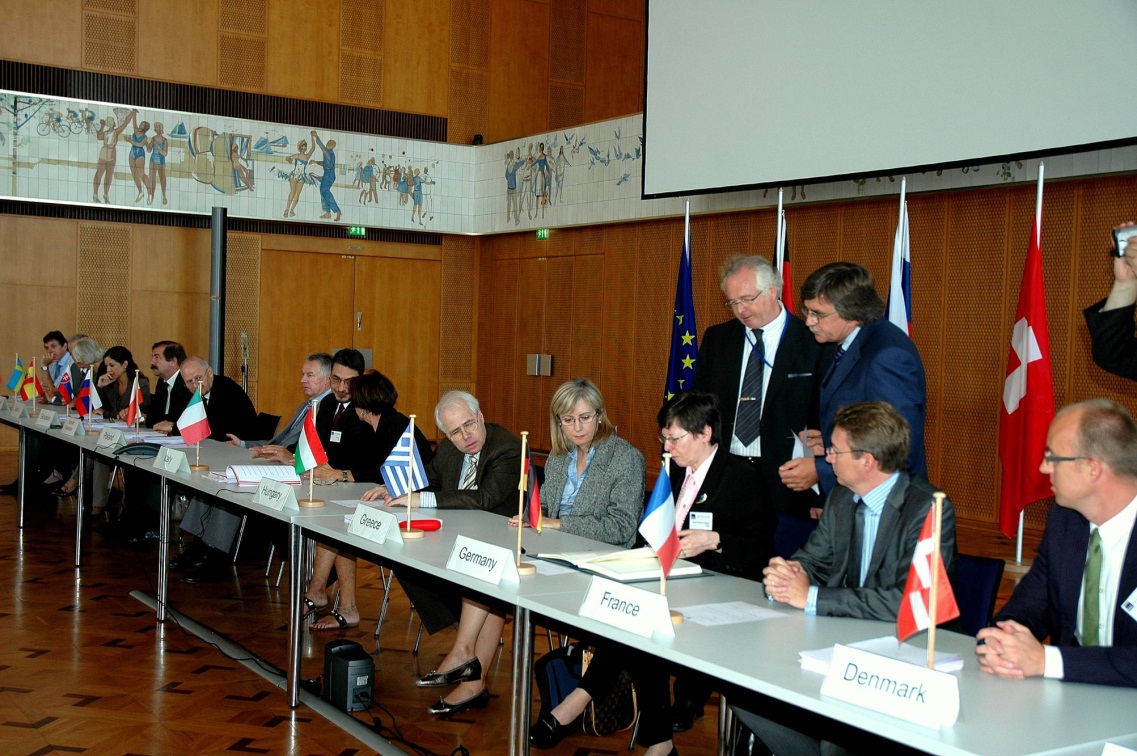 Hamburg, Sep 28, 2009: Foundation of European XFEL GmbH
Berlin, Sep 23, 2009: Initialling of founding documents
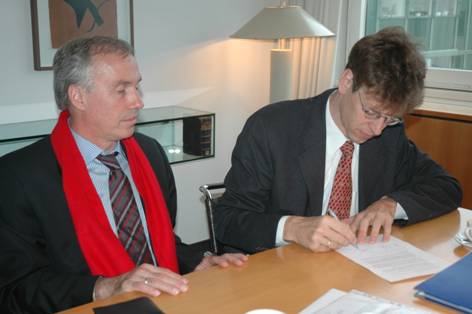 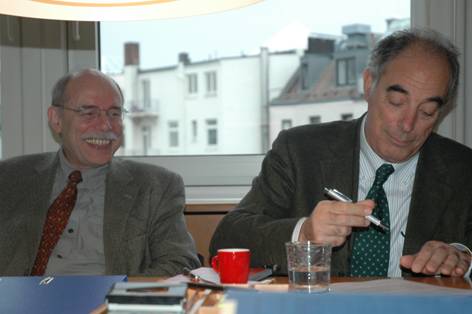 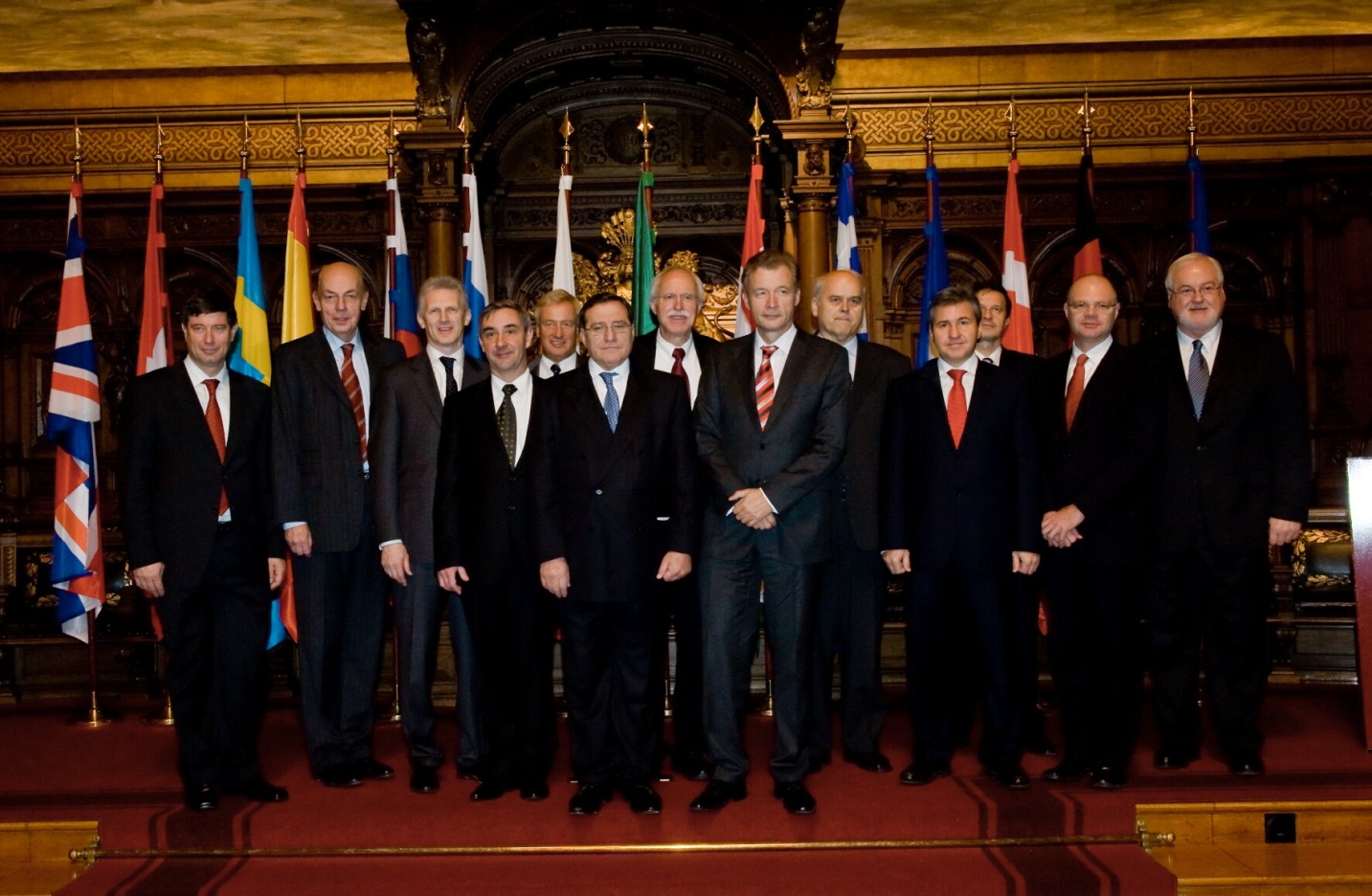 Hamburg, Nov 30, 2009: Signing of International Convention
The long and winding road from the MoU to  the Convention
14
Karl Witte
RAMIRI2 Prague 12-14 March 2012
15
Comparison of legal difficulties/advantages of ESRF and European XFEL
Legal Organisation of ESRF and XFEL  here: European XFEL
DESY alone founded the Company; so far 10 + 2 (FR, ES) Governments signed the Convention; 5 + 2 (HU, PL) shareholders joined DESY.
DESY
VR
CNRS
CEA
DASTI
Republic of Italy
RUSNANO
IPJ
Kingdom of Spain
NKTH
Swiss Confederation
European
XFEL
Slovak Republic
RAMIRI2 Prague 12-14 March 2012
Comparison of legal difficulties/advantages of ESRF and European XFEL
Legal Organisation of ESRF and XFEL
Foundation of the European XFEL Company by DESY alone,  joining of further shareholders in several steps (threshold: 1%)
16
Comparison of legal difficulties/advantages of ESRF and European XFEL
Legal Organisation of ESRF and XFEL
Why Limited Liability Company (GmbH)?
Again: legal identity under national law in orderto avoid high cost of intergovernmental institute
Request for limitation of liability of the partners 
Limited Liability Company (GmbH): provides flexibility of legal embodiment, although more adapted to commercial companies,  or
Public  Limited Company (Aktiengesellschaft): regulations are more cumbersome
whereas
Civil law partnership (GbR): too loose for long-term business, no restriction of liability
Foundation (Stiftung): not appropriate for international RI, legally rather independent from its founders
17
Thank you for your attention
Karl Witte
RAMIRI2 Prague 12-14 March 2012
18